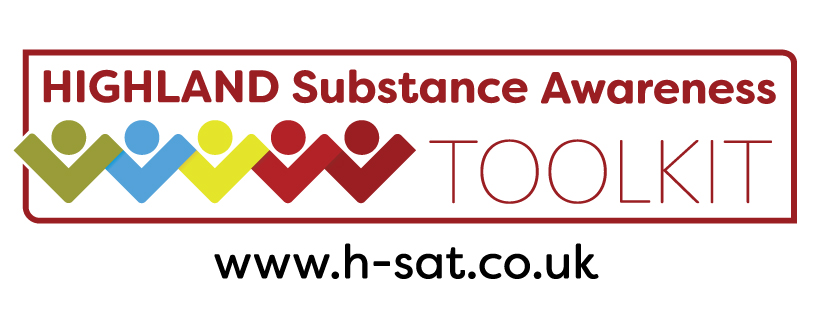 Alcohol and Marketing
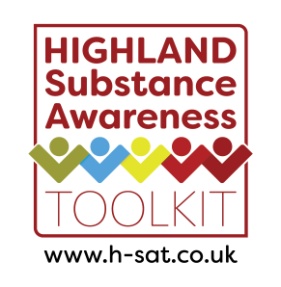 Alcohol Adverts
In small groups, think of as many any adverts for alcohol you have seen or remember.
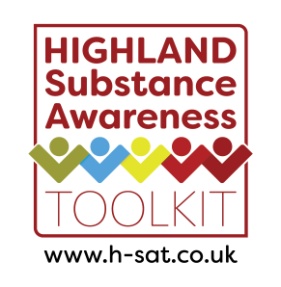 Alcohol Adverts
How is alcohol presented?
Who are they trying to appeal to?  Why? Where?

 Have you seen any alcohol adverts on your social media feeds?
 -What is the implication of this? 
-Is this appropriate? 
-Do differences exist in between drinks? 
-What about the time of the year?
[Speaker Notes: Next, use a range of examples to discuss how alcohol is presented.  Consider the images used, who are they trying to appeal to?  Why? Where? Have they seen any alcohol adverts on their social media feeds? What is the implication of this? Is this appropriate? Do differences exist in between drinks? Times of the year?
This could be done in small groups or in plenary.]
Marketing and Advertising
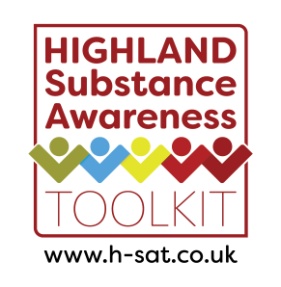 How does marketing and advertising affect our attitudes to drinking alcohol? 
How does advertising and marketing affect our behaviour? 
Think of any recent purchases you have made – what made you buy what you bought?
[Speaker Notes: Ask the young people to discuss how marketing and advertising can affect our attitudes to drinking alcohol.  How does advertising and marketing affect our behaviour? Think of recent purchases you have made – what made you buy what you bought?]
Tobacco Marketing
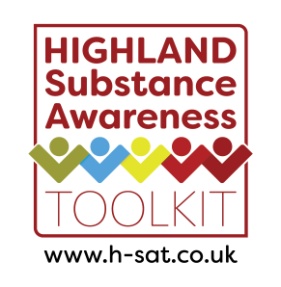 Let’s think about tobacco packaging 
Why has plain packaging has been introduced?  
Do you think the tobacco companies were happy about this? 
If not, why not?
Group Discussion
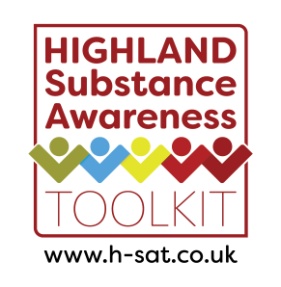 Should plain packaging for alcohol be introduced?
[Speaker Notes: What do the young people think about having plain packaging for alcohol? Have a group discussion about this. 
Get everyone to stand in a circle.  
Have a koosh ball to randomly throw between the young people.  
The first person to start says one comment in favour of plain packaging for alcohol.  
They then catch the eye of someone else in the circle and throw the koosh ball to them.  
This person then says one comment against plain packaging for alcohol, catches the eye of someone else and throws the koosh ball to them. 
They give one comment for plain packaging, etc until everyone has given a comment.   (Remember the discussion re tobacco packaging if stuck). 

Ask the young people if they have heard enough to make a decision if they were asked to vote on this topic? What more might they need to know? 
 
[If time, a vote could be held.  Ask pupils to vote ‘for’ or ‘against’ plain packaging on paper.  Votes to be counted and re-counted by pupils]]
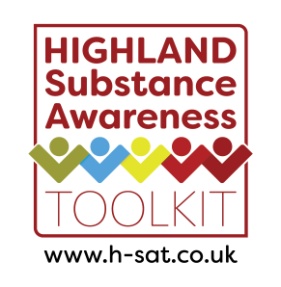 One thing I have learned from this session is ...